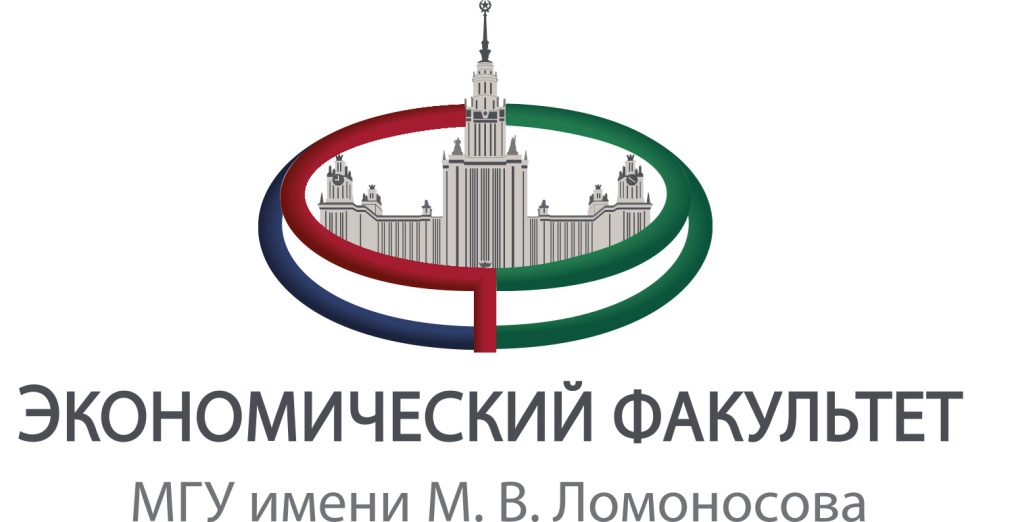 Применение электронных технологий в АПК России
Хожаинов Н. Т., к.э.н., 
доцент каф. агроэкономики
29 мая 2019 г.
Приобретение и контроль состояния ресурсов
Контроль и управление производственными процессами
Производственно-техническое обслуживание производства
Хранение, распределение и сбыт сельскохозяйственной продукции и продовольствия
Торговля сельскохозяйственной продукцией и продовольствием
Маркетинг в АПК
Финансовое обслуживание и страхование
Кадровое обеспечение, повышение квалификации кадров
Бухгалтерский учет и учетная политика
Переработка сельскохозяйственной продукции
Основные направления использования цифровых технологий в сбыте и торговле сельскохозяйственной продукцией и продовольствием и отслеживании ее движения
Продажи на месте у производителей сельскохозяйственной продукции и продовольствия – через сайты
Региональные рынки – региональные электронные торговые площадки
Межрегиональные рынки – межрегиональные электронные торговые площадки
Международные рынки – международные электронные торговые площадки
Биржи – электронное обслуживание биржевых торгов
Торговля продуктами питания (цифровые технологии торговли в продовольственных магазинах, доставка продуктов на дом, заказы обслуживания в организациях общепита: ресторанах, кафе)
Электронные продажи на Московской бирже
Биржевая торговля сельскохозяйственной продукции занимает около 2%
Основной биржевой товар – зерно (90% биржевой торговли), другие товары  - соя, сахар, подсолнечник
Объем торговли зерном (СВОП) в 2018 г. увеличился в 7 раз
Эффекты: 
Повышение прозрачности торговли
Снижение волатильности торговли
Снижение ценовых рисков для сельскохозяйственных производителей
Улучшение условий для планирования производства и способствования наращиванию экспорта
Цифровизация в продуктовых магазинах
Эффекты: удобство, повышение скорости обслуживания, полнота учета, отслеживание продукции, улучшение легализации продаж и др.

Цифровые решения:
Цифровые кассовые аппараты для оформления покупок
Банкоматы для оплаты покупок (карты, наличные)
Мобильные платежи через телефоны
Цифровые турникеты для выхода покупателей
Заказы еды на дом постоянно расширяются
Способы заказа:
Через интернет
С помощью смс-сообщений
Голосовой заказ

Поставщики заказа:
Интернет магазины
Поставки от производителей
Частные поставки от посредников
Основные игроки на рынке доставки продуктов питания на дом в России
Утилизация пищевых отходов
Пищевые отходы составляют 25-40% произведенной сельскохозяйственной продукции и продовольствия. В США 40% продовольствия (160 млрд. долл.) утилизируется

Эффекты утилизации: 
Экономия денежных средств
Получение доходов поставщиками
Сокращение потерь сельскохозяйственной продукции и продовольствия
Обеспечение доступности продовольствия для низкодоходных групп населения
Снижение загрязнения окружающей среды
Утилизация пищевых отходов
В некоторых странах существуют электронные каналы сбыта критического продовольствия в целях продовольственной помощи и социальной защиты населения (рестораны, магазины, сельскохозяйственные производители)
Методы: 
Распространение сообщений
Информация на сайтах
Скидки
Примеры: 
	"YourLocal" (Дания, США) «Toogoodtogo» (Голландия, 	Испания, Норвегия, Швейцария, Франция)
Негативные экстерналии расширения электронных заказов продуктов на дом
Стимулирование нерационального потребления (преимущественно продукция «фаст фуда»)
Относительно высокие цены услуг доставки и более высокие ценны продуктов
Возможен теневой оборот (в частности, при оплате наличными)
Усложнение транспортных проблем (загруженность транспортных магистралей и общественного транспорта), увеличение транспортных неудобств для населения (для пассажиров общественного транспорта) и др.
Общие проблемы цифровизации в сбыте и товародвижении сельскохозяйственной продукции и продовольствия
Хаотичность информационных сайтов
Удорожание (услуг связи, программных продуктов, технического обслуживания электронных устройств), в частности, банковская комиссия доходит до 8 %,тогда как в Европе – около 0,5%
Стимулирование нерационального потребления
Предложение недостаточно здоровых продуктов питания
Распространение контрафактной и фальсифицированной продовольственной продукции
Причины недостаточного развития цифровых решений в сбыте и товародвижении сельскохозяйственной продукции и продовольствия
Отсутствие комплексной программы цифровизации с учетом особенностей состояния и развития агропромышленного комплекса
Недостаточный уровень подготовки кадров
Недоразвитость логистики
Недостаточный уровень развития транспортной системы
Слабость материально-технического оснащения
Совершенствование применения электронных технологий в развитии сбыта и улучшении товародвижения сельскохозяйственной продукции и продовольствия
Предлагаемые меры:
Разработка комплексной программы цифровизации в АПК с выделением разделов, касающихся сбыта и товародвижения сельскохозяйственной продукции и продовольствия
Создание региональных кооперативных торговых площадок в каждом субъекте Российской Федерации для малых форм хозяйствования и всех участников продовольственного рынка
Использование механизма государственно-частного партнерства при осуществлении мероприятий цифровизации АПК
Осуществление пилотных проектов по созданию региональных торговых площадок с государственной поддержкой
Спасибо за внимание!
Хожаинов Н. Т.
3 апреля 2019 г.